Steunpunt Natuurkunde
www.itsacademy.nl/vakgebieden/natuurkunde
Coördinator: Onne Slooten
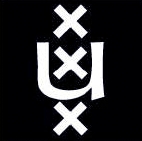 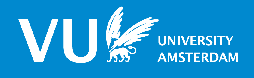 Inhoud
Bètapartners / Its Academy
Doelen steunpunt
Activiteiten steunpunt
Wie doen er mee?
Toekomstplannen
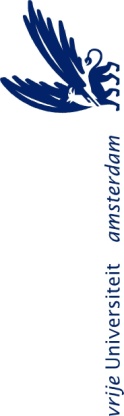 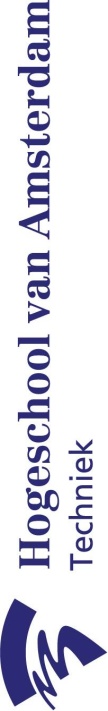 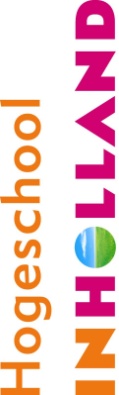 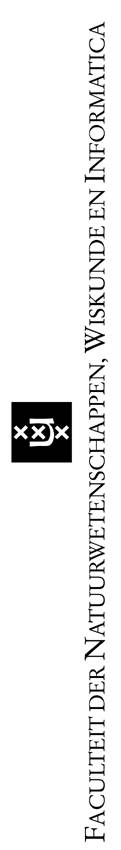 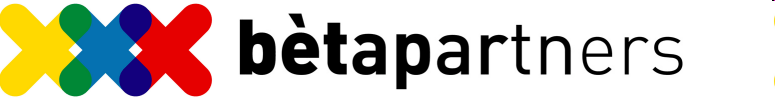 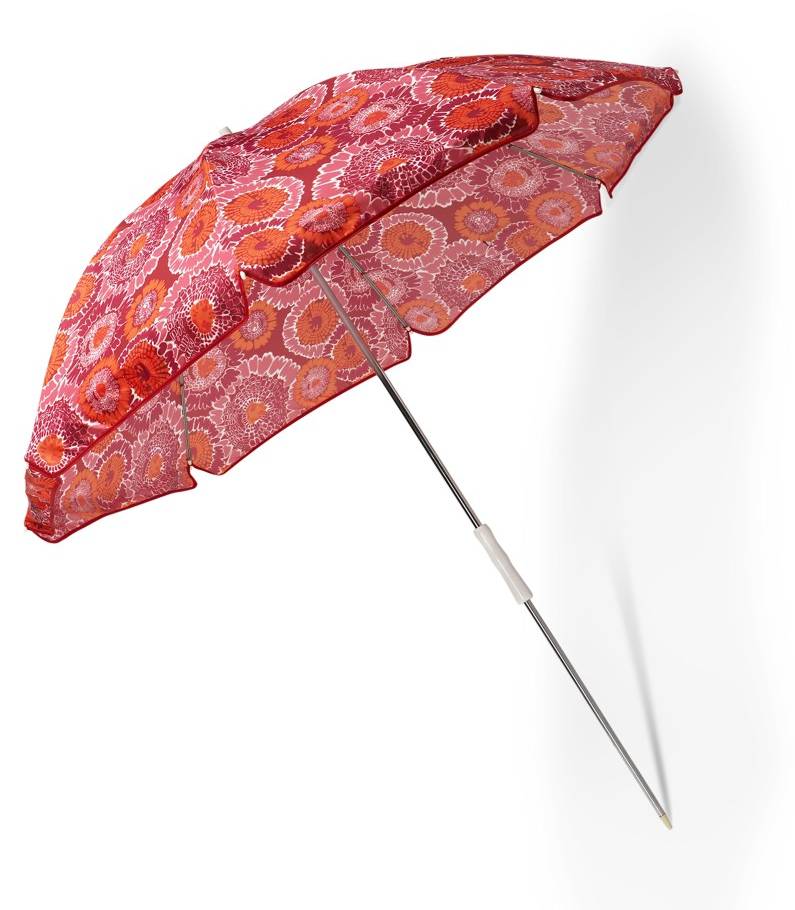 32 scholen
Bedrijven - VHTO
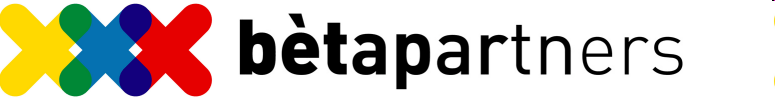 Denktank: zet projecten op voor eigen gebruik
Een deel van deze projecten wordt landelijk aangeboden
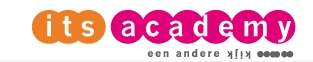 leskisten
pws
steunpunten
nascholing
sciencelabs
E-PALs
masterclasses
ontwerplabs
E-klassen
labs online
excursies
Steunpunt Natuurkunde
Amsterdam
Uitwisseling van materiaal en ervaring

Vakinhoudelijke professionalisering

Didactische professionalisering
Netwerkbijeenkomsten
Inhoudelijke nascholing: lessen/workshops door experts uit HO/Bedrijfsleven

Didactische nascholing: UvA, VU en experts uit het VO bieden ondersteunende workshops/trainingen

Lesmateriaal uitwisselen: terug te vinden op de website natuurkunde.itsacademy.nl
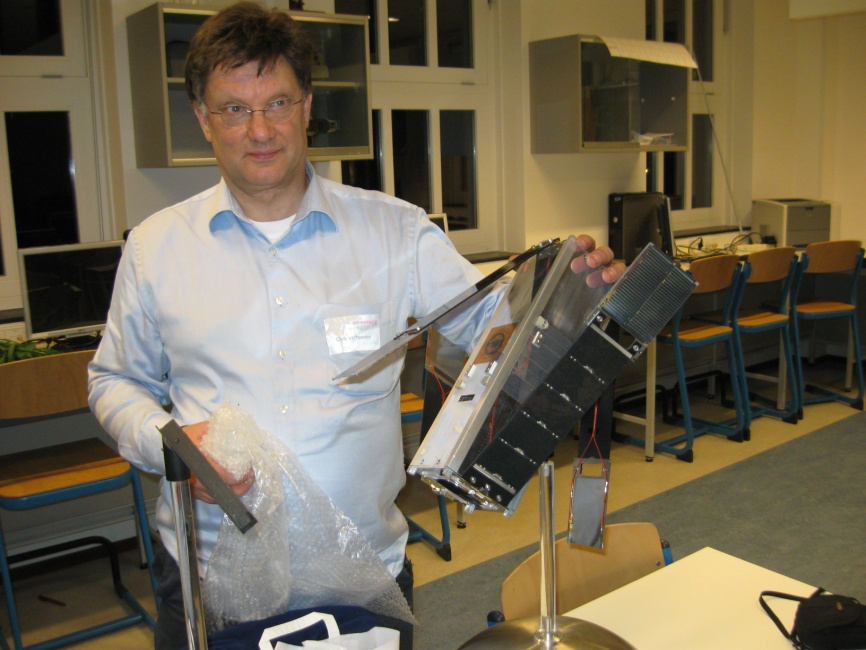 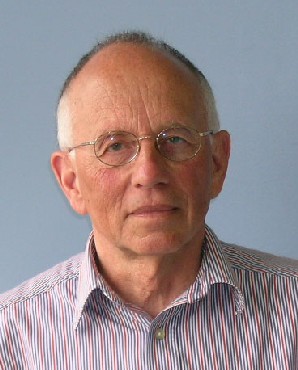 Excursies
Bezoek aan onderzoeksinstellingen

Doel:
Nieuwe ontwikkelingen van dichtbij zien.
Waar komen mijn leerlingen terecht?
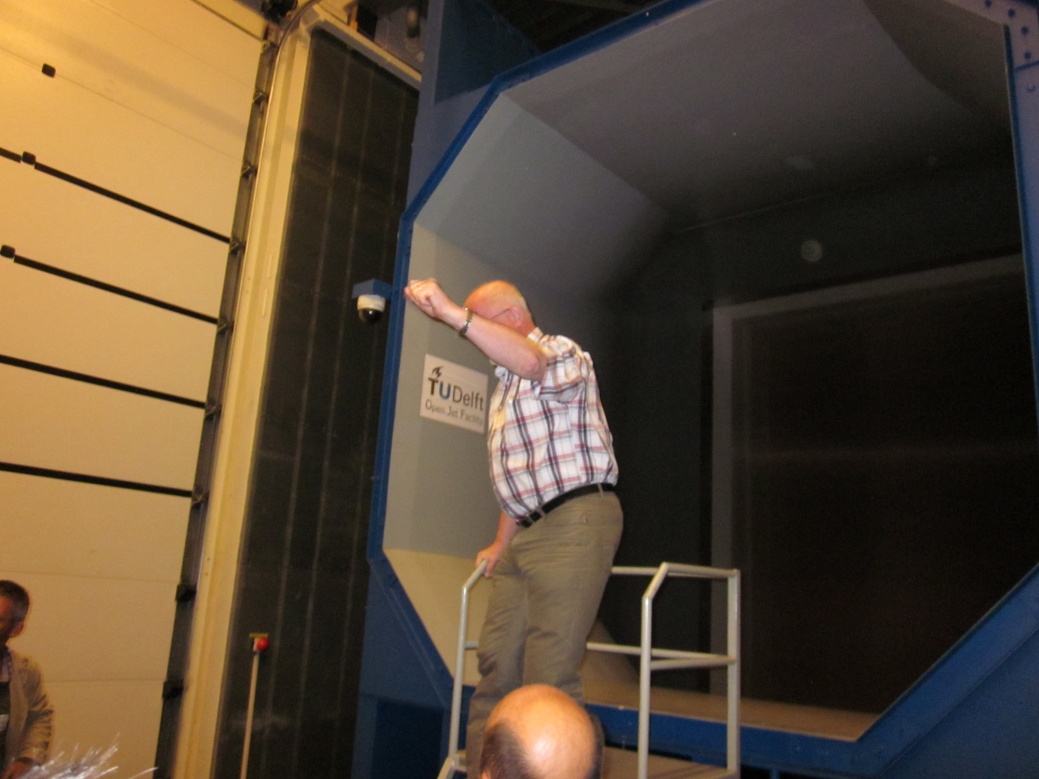 Vaste nascholing
Cursus quantumwereld
Cursus deeltjesfysica

Doelen:
Kennis van dit onderwerp opfrissen
Kennis maken met verschillende didactische benaderingen
Werven van nieuwe trainers

Data
    	Quantum: 21 jan, 30 jan, 12 feb, 4 mrt, 13 mrt
    	Deeltjes: 13 feb, 28 feb, 14 mrt, 28 mrt, 10 apr, 22 apr
Wie doen er mee?
Maillinglijst van 100 docenten
Ontvangen uitnodigingen voor alle activiteiten
Aanmelden kan per mail of via lijst
Toekomstplannen
28 februari: lesmethoden vergelijken
4 april: nanoscience

Vanaf september: nascholing over speciale relativiteit, bio- en geofysica.
DOT’s
Docent ontwikkelteam
Docenten gaan aan de slag met zelf bepaalde leer- en ontwikkeldoelen